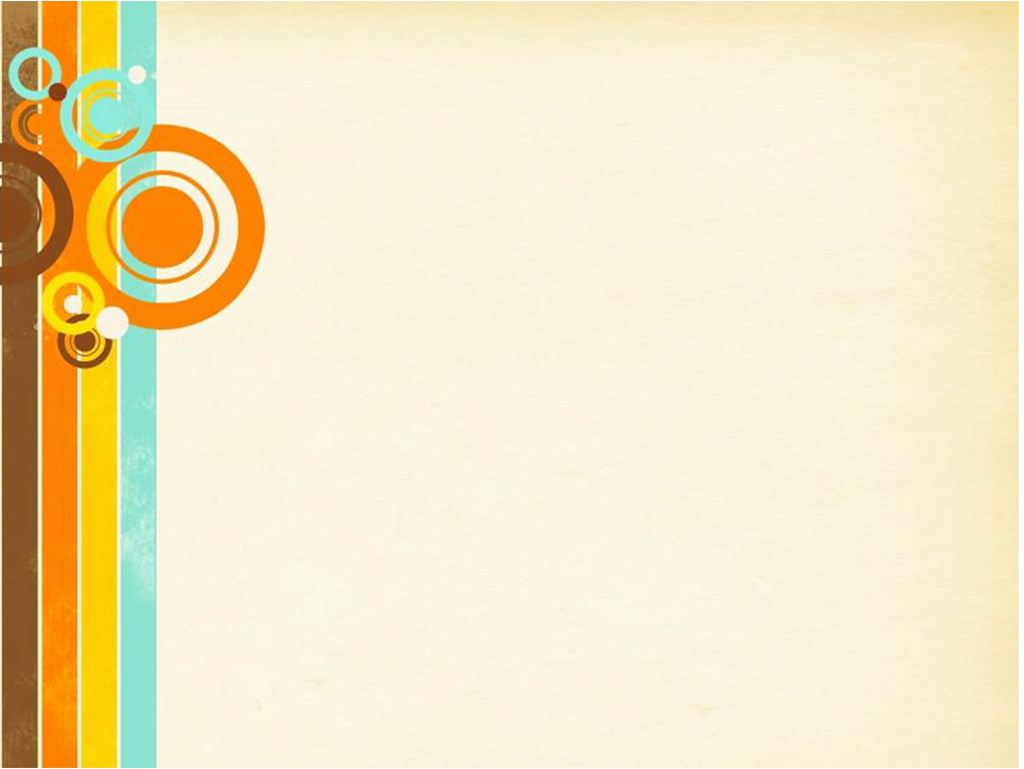 Uses and Gratifications Theory
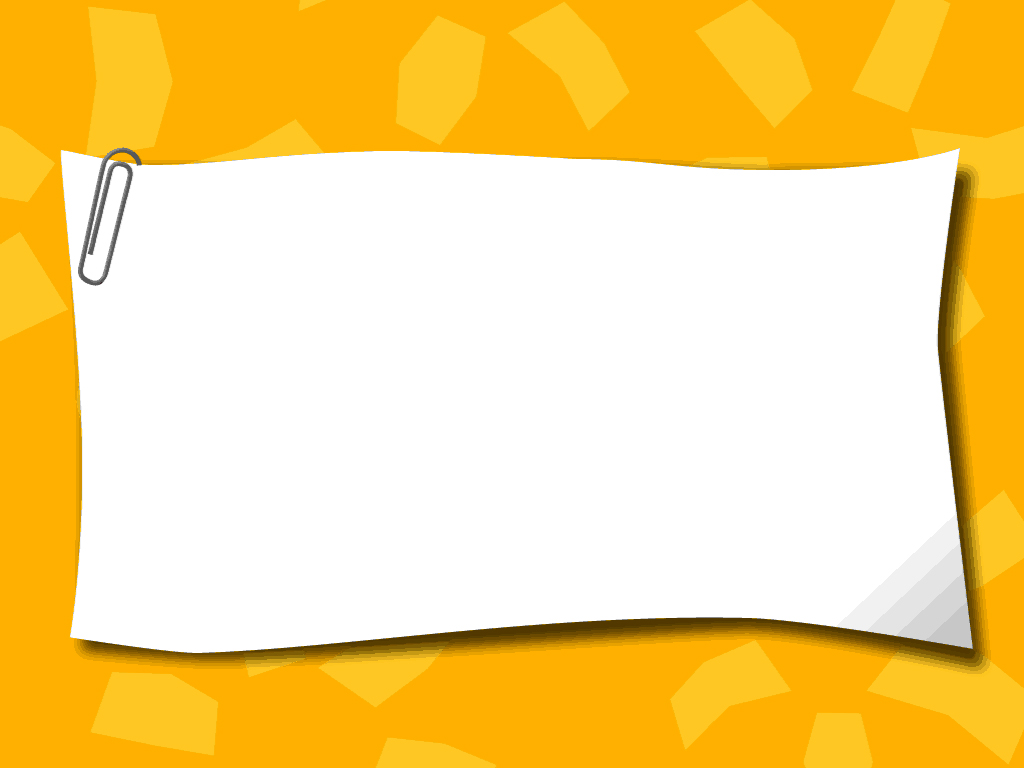 Introduction
Audience-centered approach
What do people do with the media?
Message makers – Message Receivers
Active media consumers
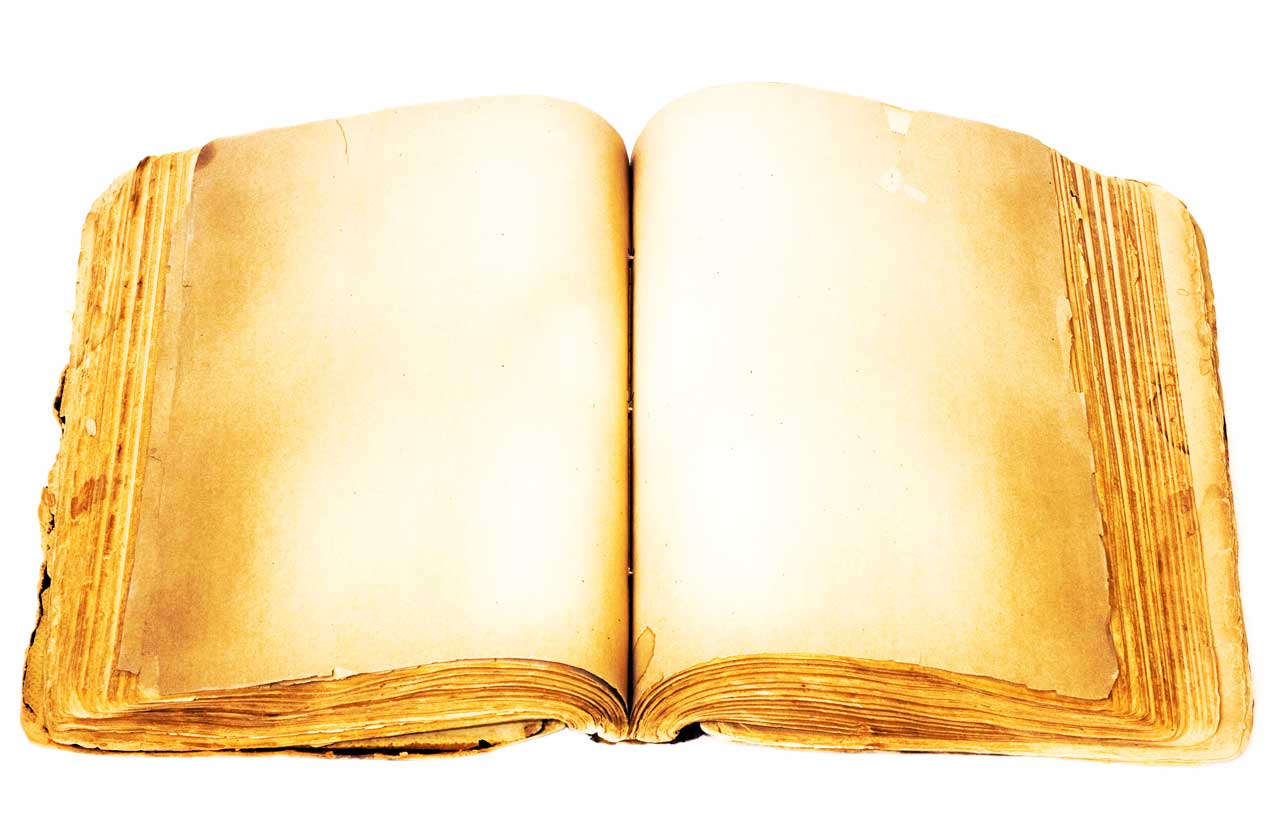 History
1940s and revival in 1970s and 1980s
Herza Herzog
Mcquail, Blumler & Brown
Self rating, social interaction, excitement and educational appeal
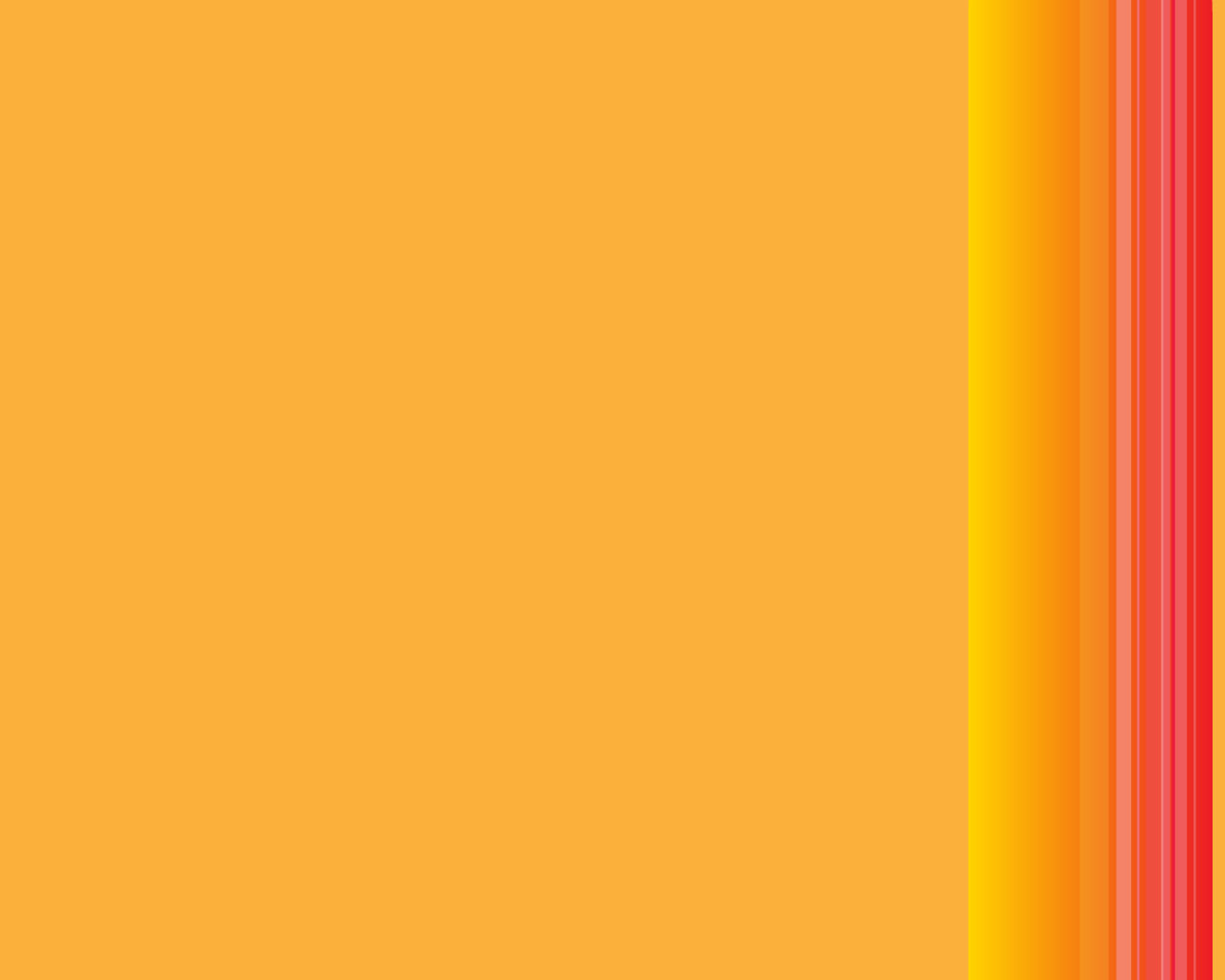 Assumptions
Active audience
Goal oriented
Choice
Competition among different media
Favorite media
Awareness on part of audience
Judgments
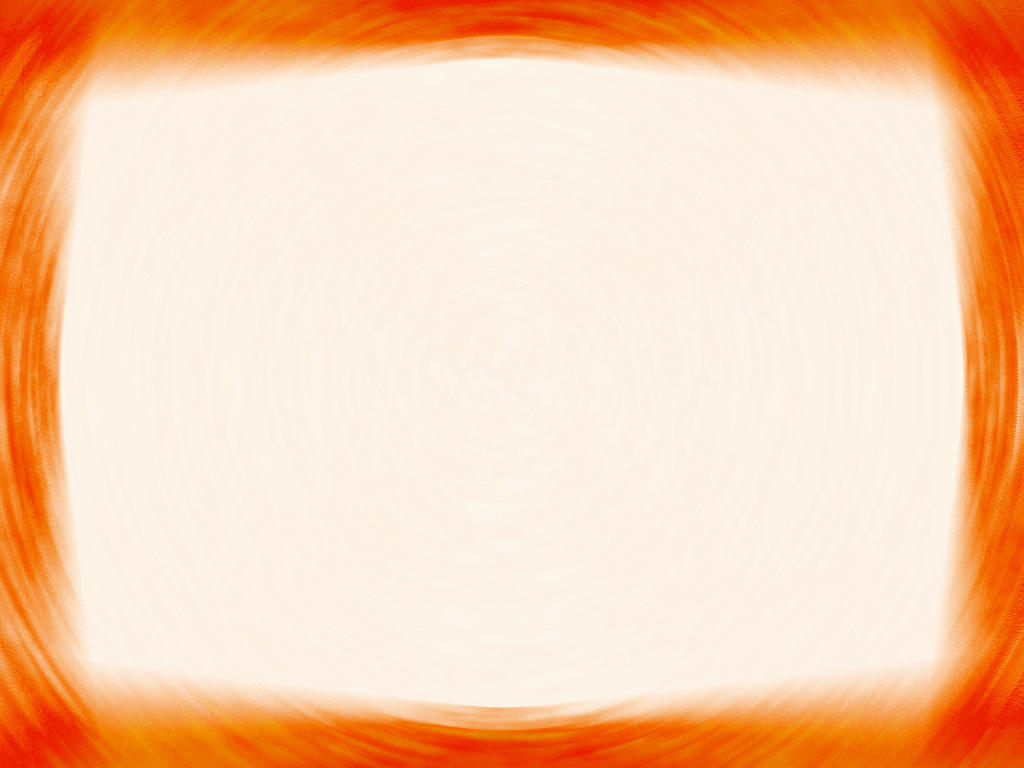 By: Katz, Blumler & Gurevitch
“Uses and gratifications focused on the social and psychological origins of needs which generate expectations of the mass media or other sources which lead to differential patterns of media exposure (or engagement in other activities) resulting in need gratifications and other consequences, perhaps mostly unintended ones”.
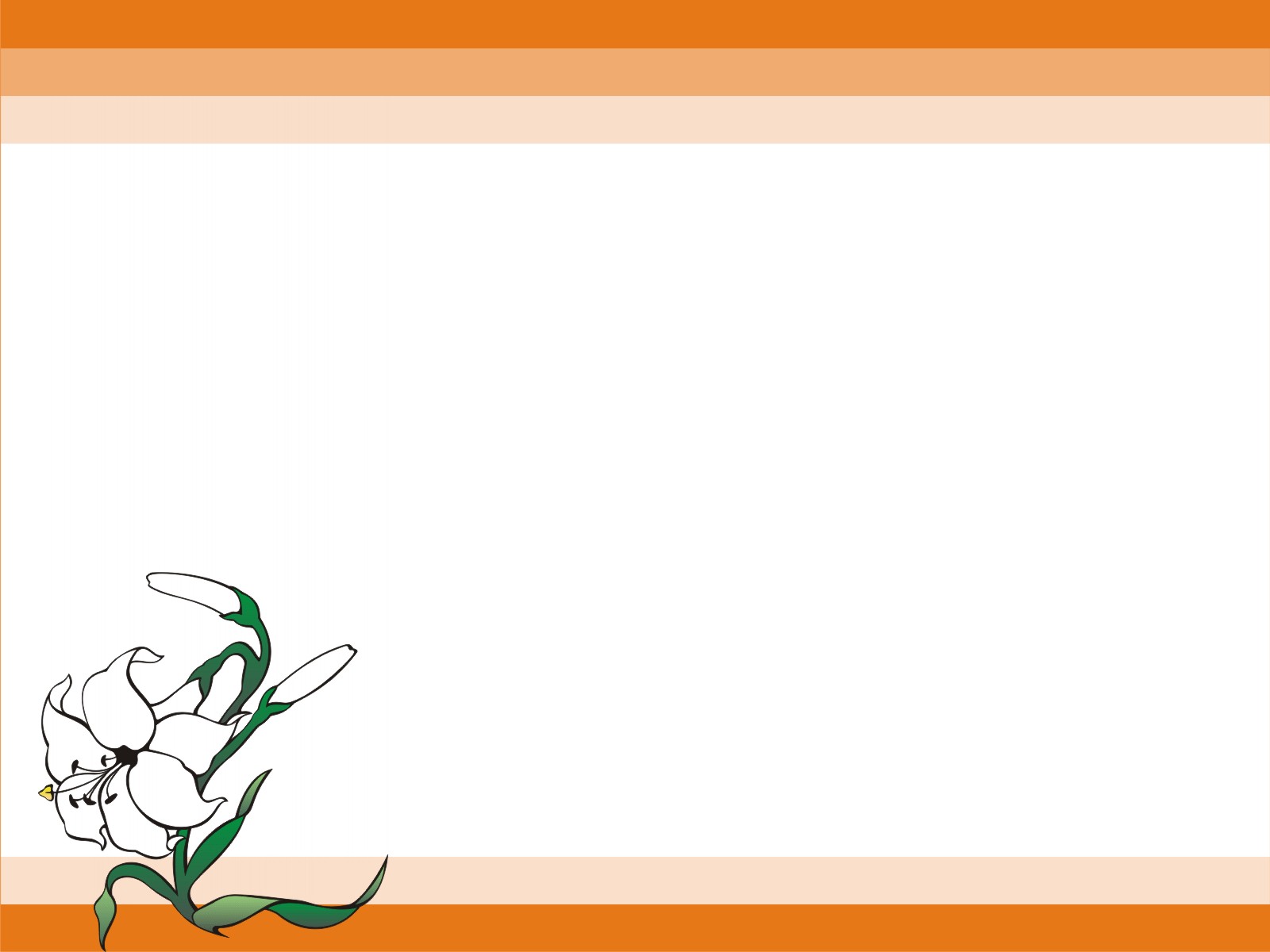 Audience Goals for Media Use
To be informed or educated
Entertainment
Social Interaction
Escape from stress
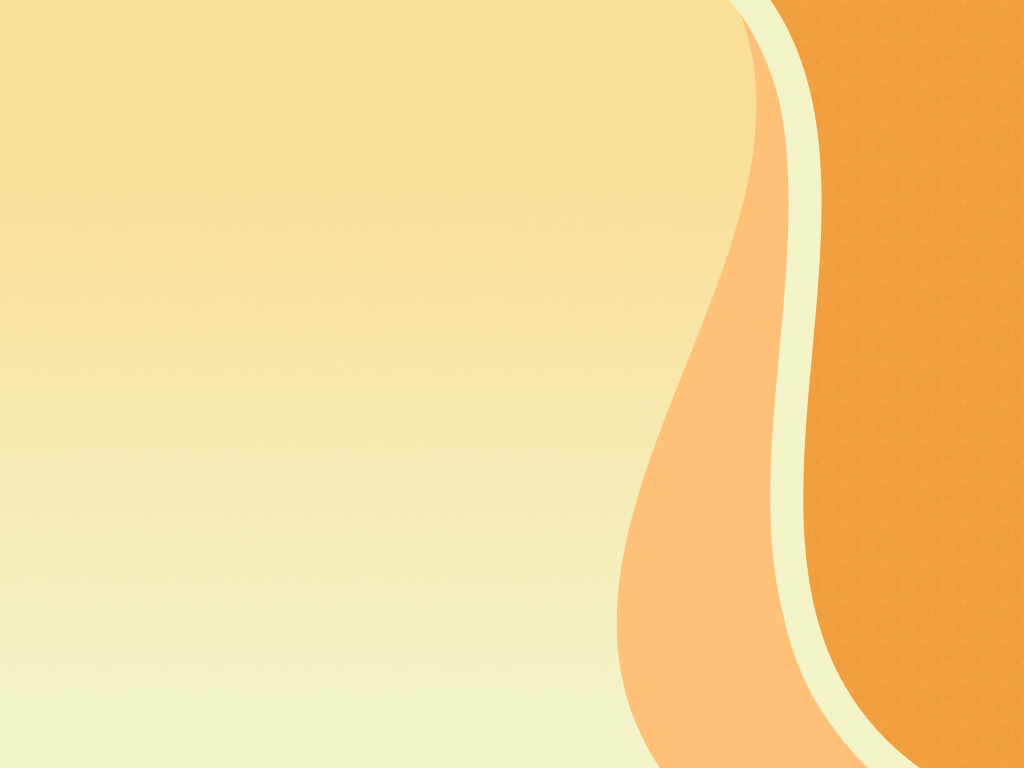 Audience Needs for Media Consumption
Cognitive needs
Affective needs
Personal integrative needs
Social integrative needs
Tension release needs
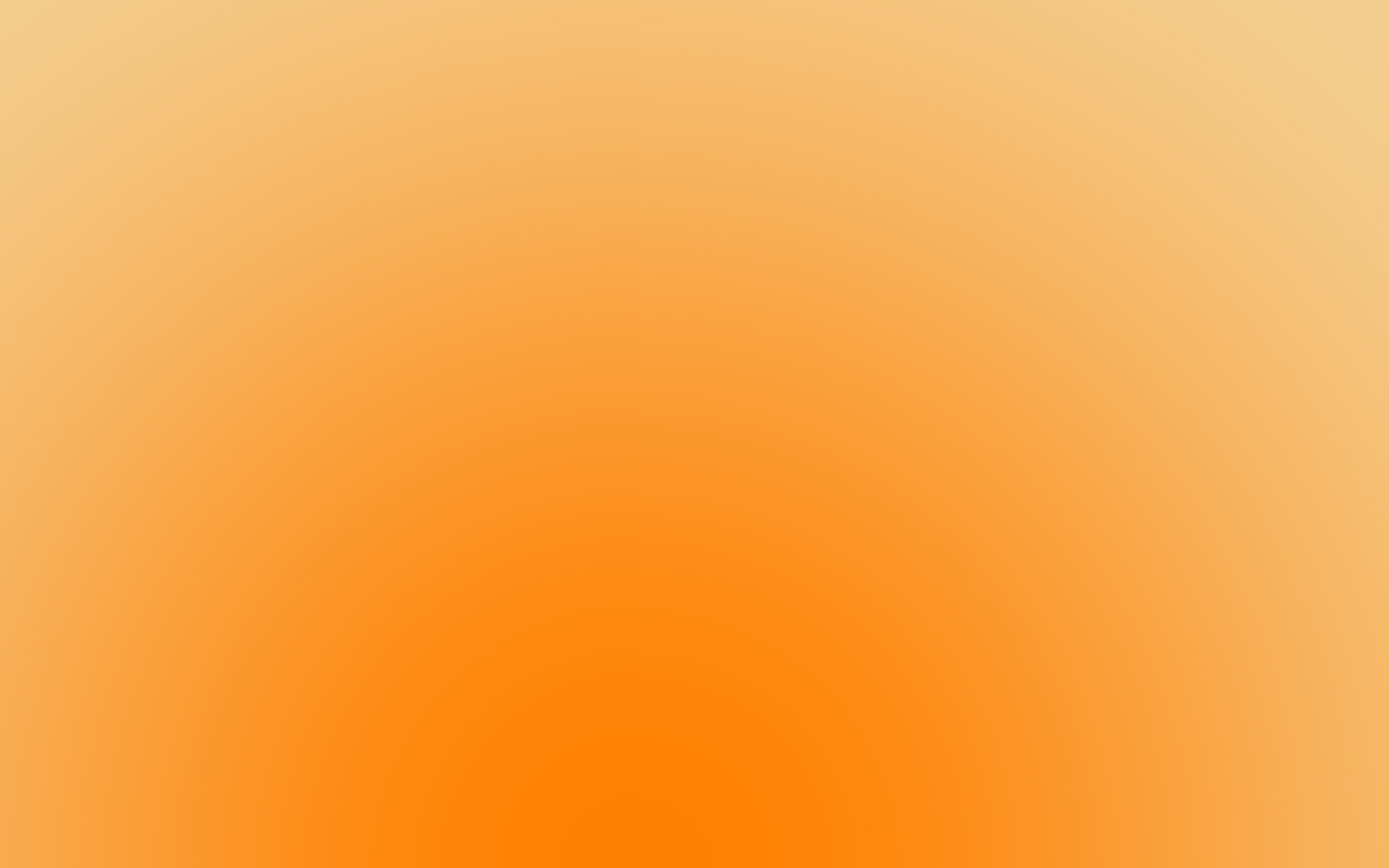 Cognitive Needs
Media is used by people to acquire information
and knowledge.                  



Example
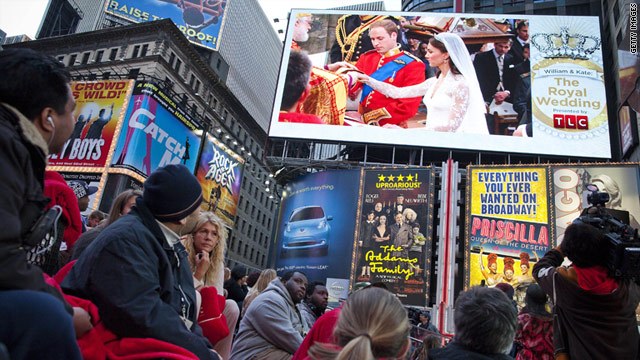 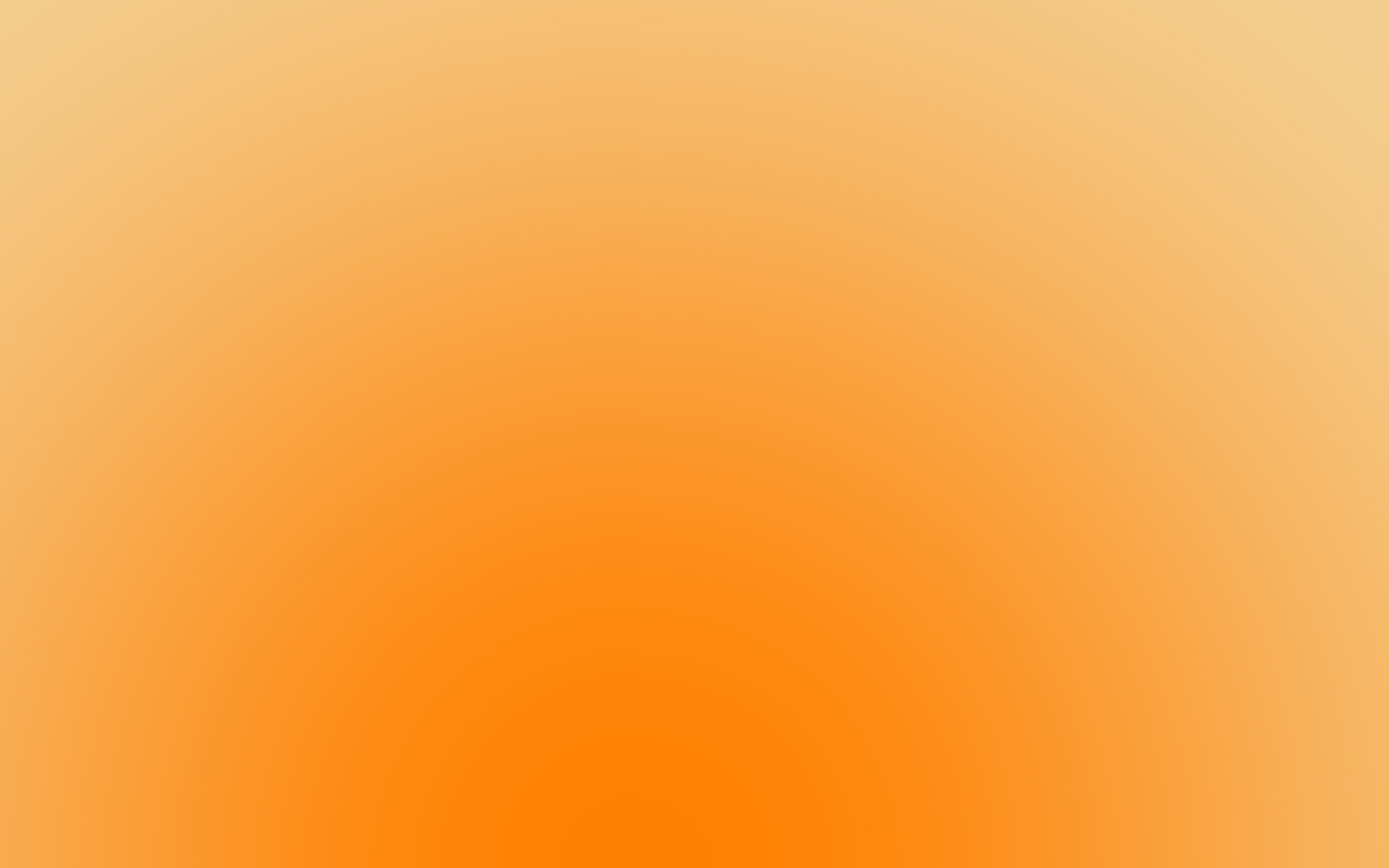 Affective Needs
People use media for seeking pleasure or to
satisfy emotional needs.


Example
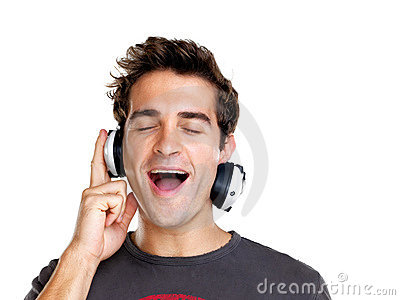 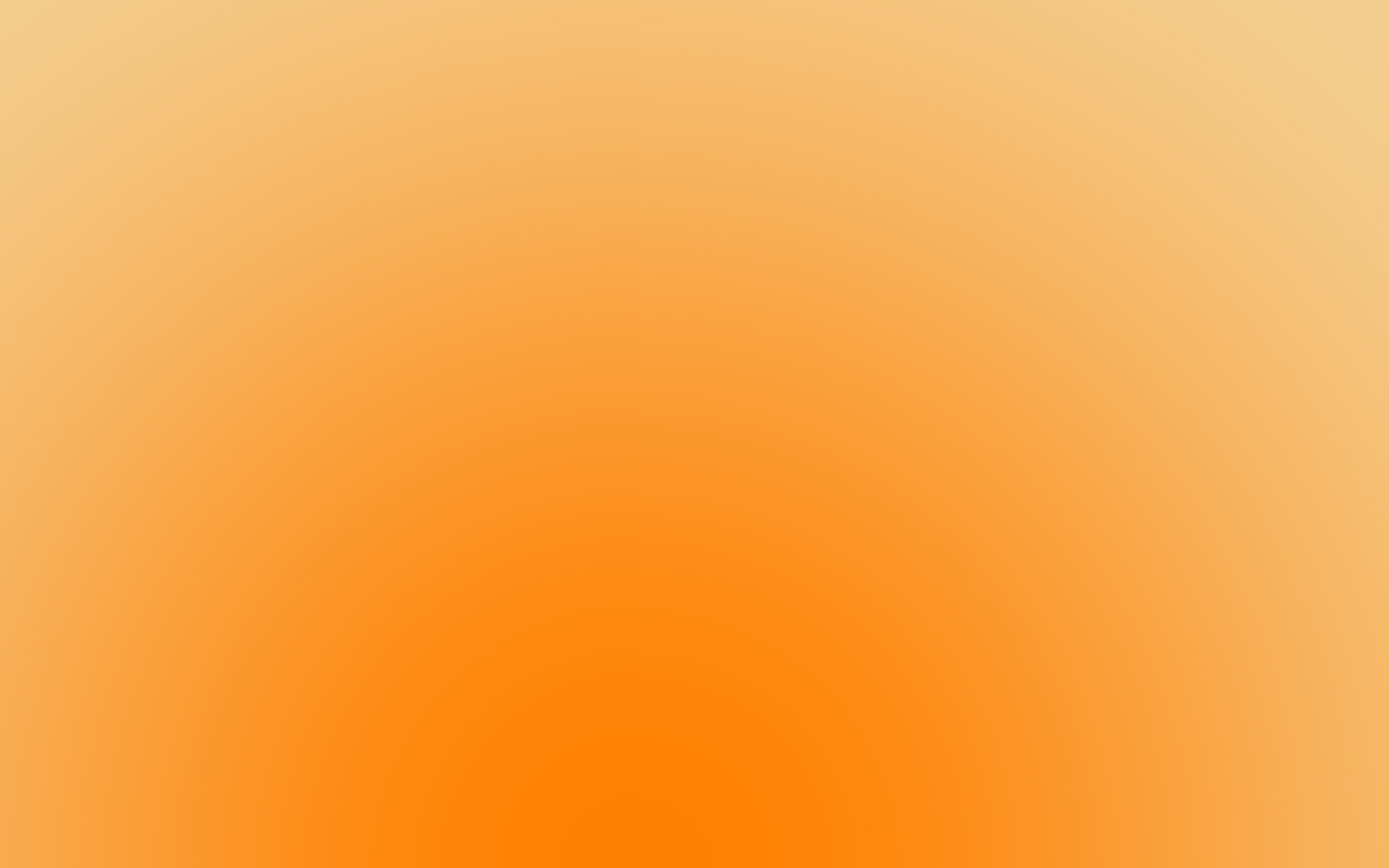 Personal Integrative Needs
Sometimes people utilize media to reassure
their status.


Examples
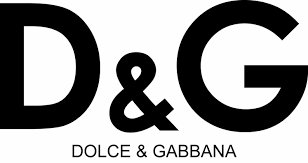 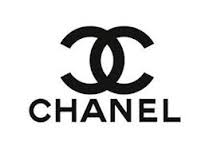 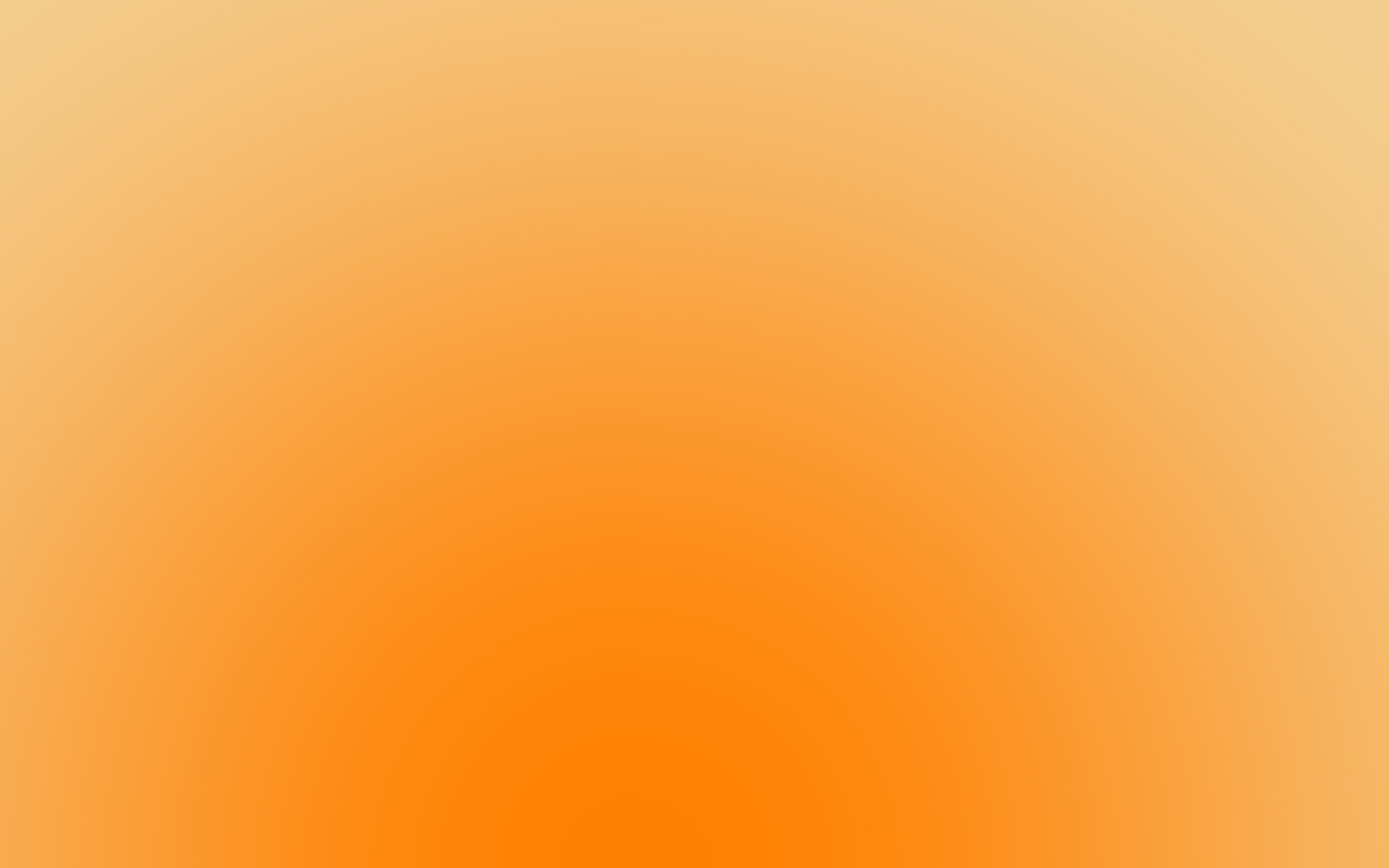 Social Integrative Needs
Internet and social media are normally used to satisfy this need which is to integrate and connect with family or friends.

Example
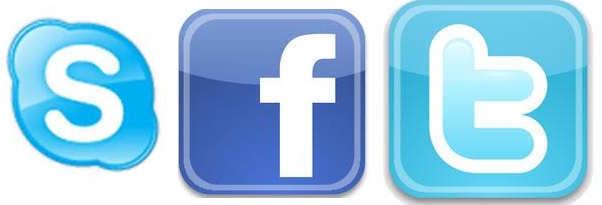 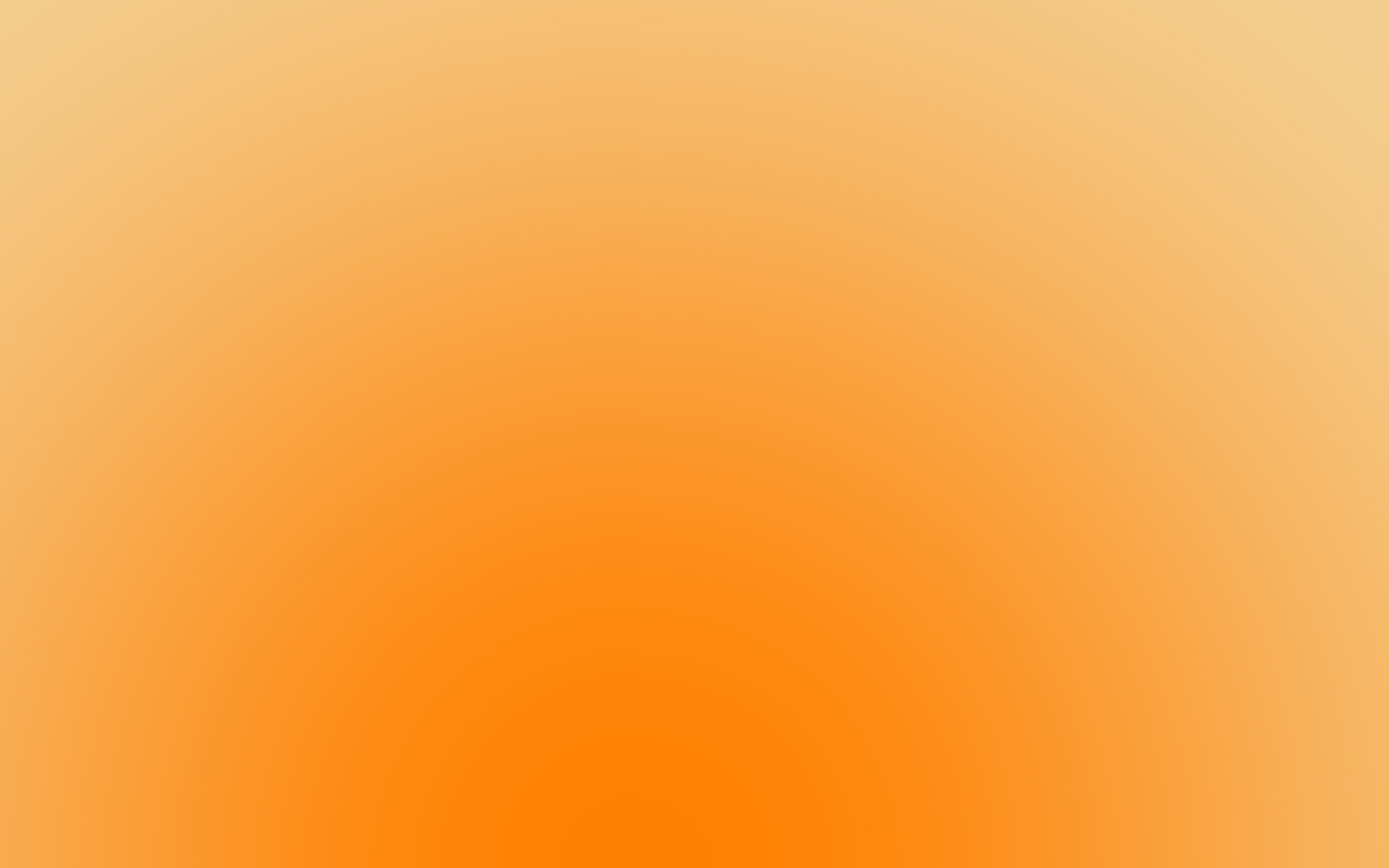 Tension Release Needs
Media is also used for the purpose of catharsis
and escape from the daily routine.


Example
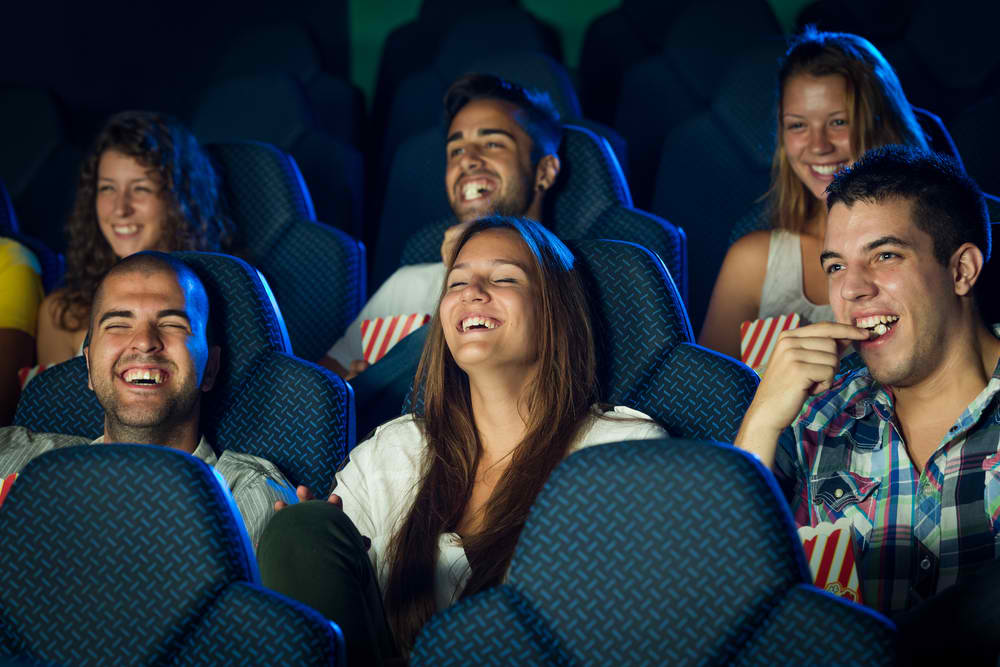 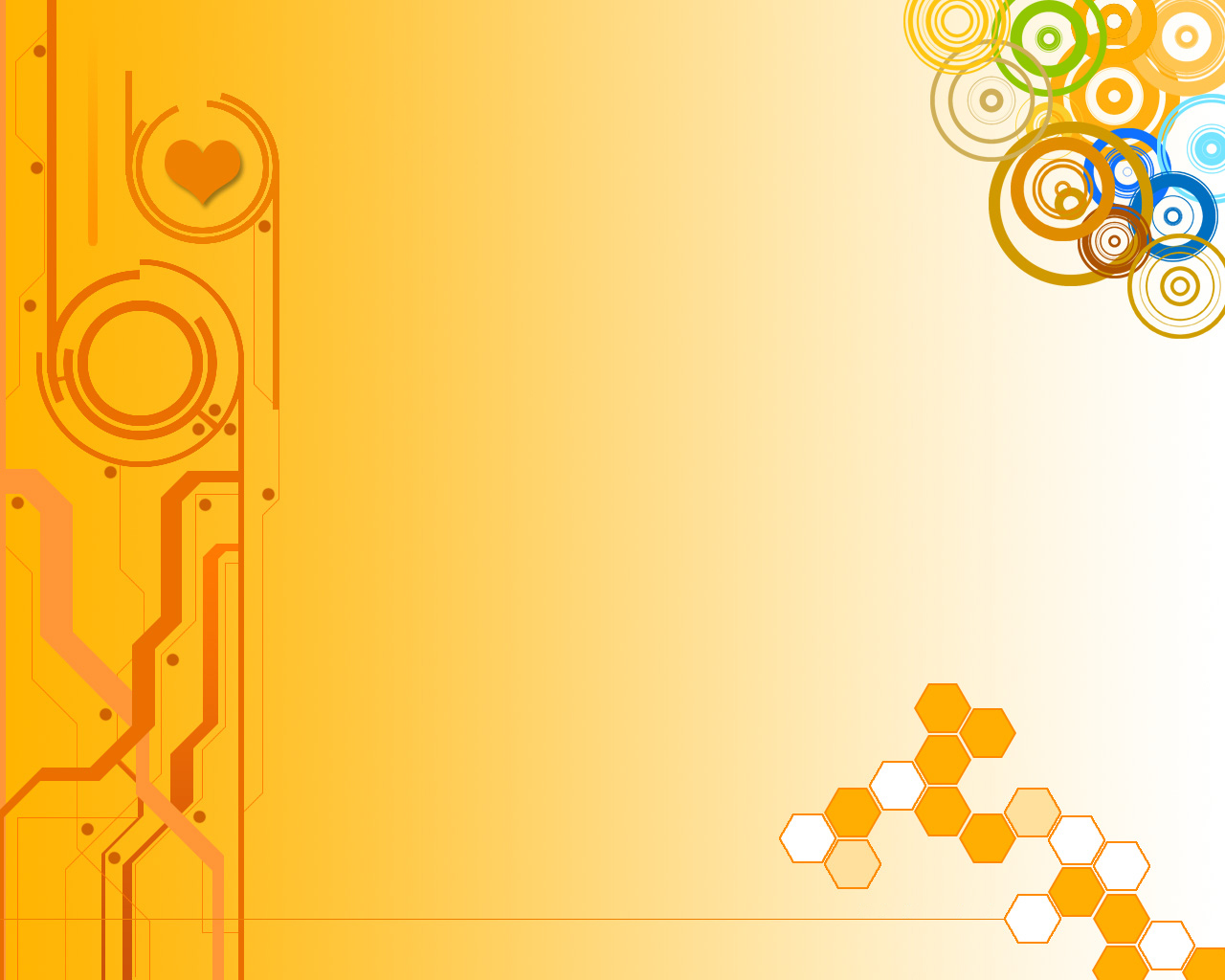 What Gratifications are Sought and Obtained from Media?
Denis McQuail
1987
Integration and Social Interaction
Personal Identity
Information
Entertainment
Media
Gratification
Needs
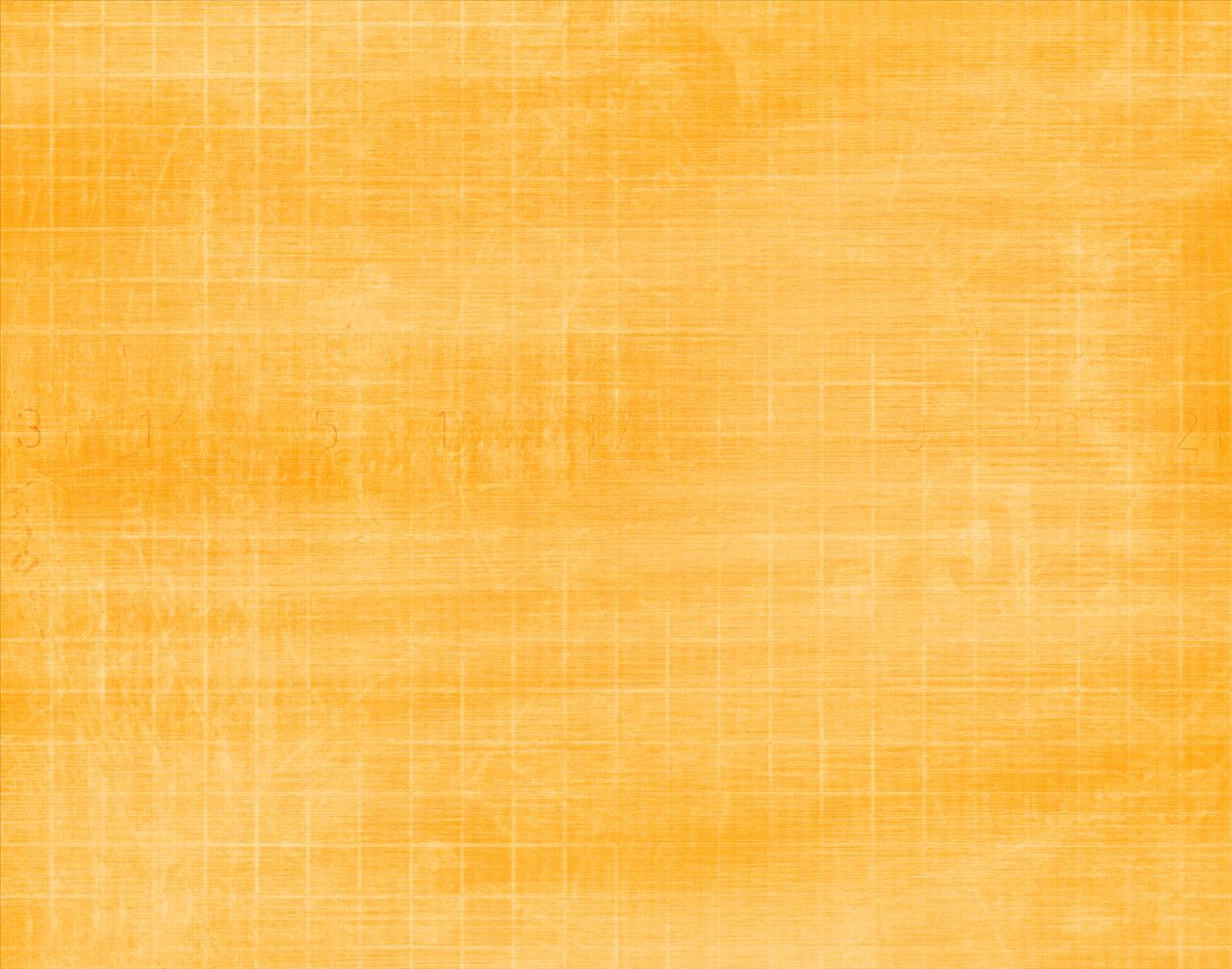 Information
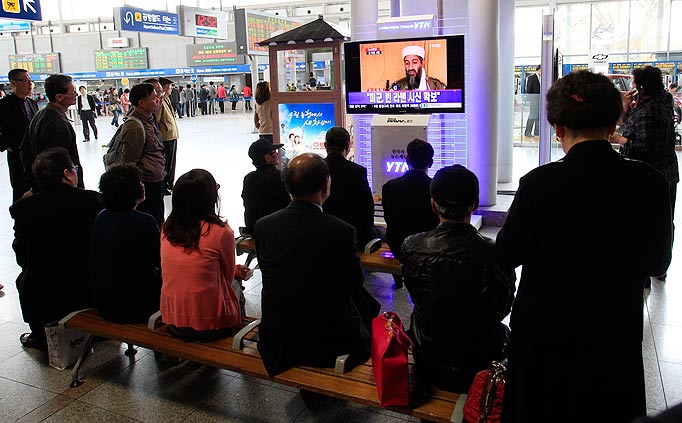 Events, happenings
Advice
Curiosity 
Interest
Learning, self-education
Sense of security through knowledge
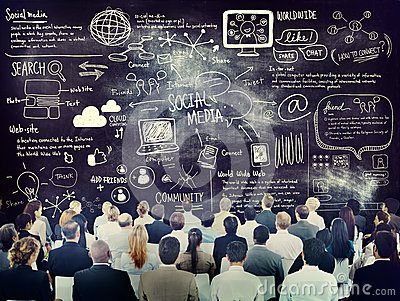 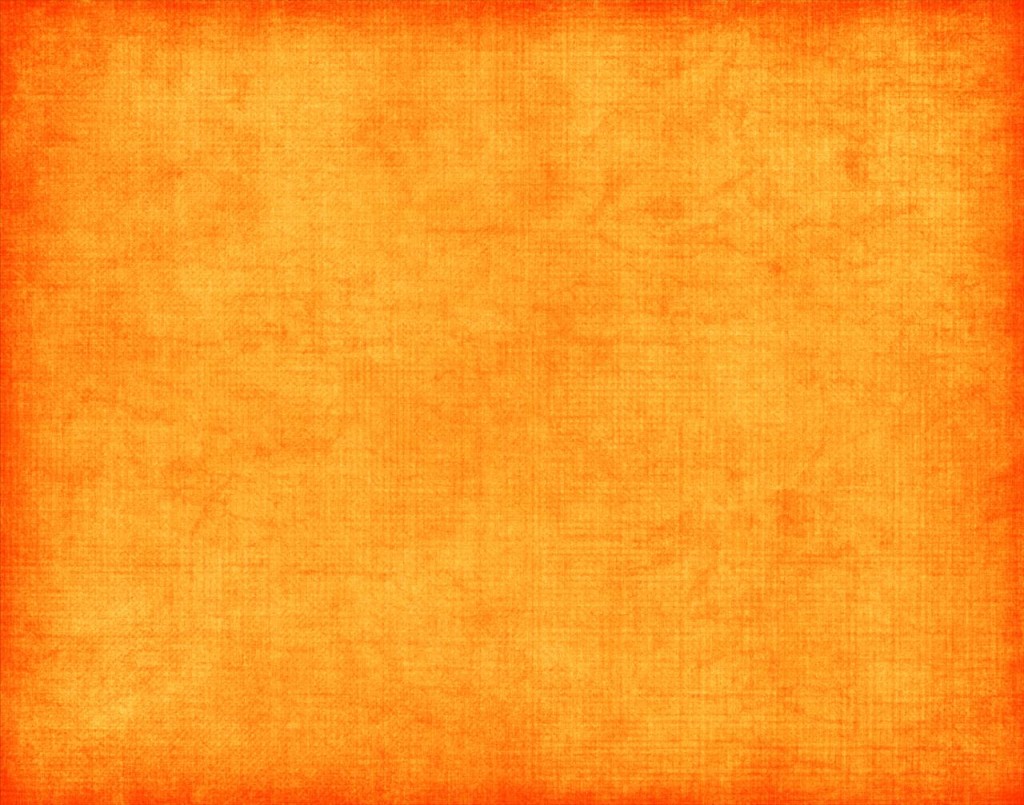 Personal Identity
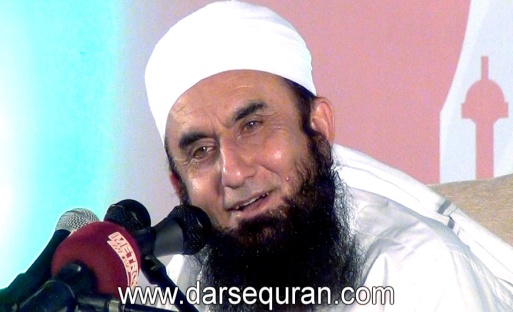 Reinforcement
Models of behavior
Insight into one’s self
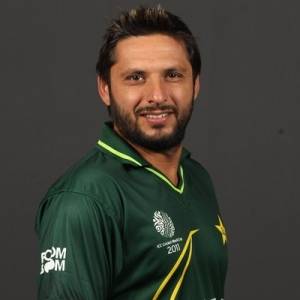 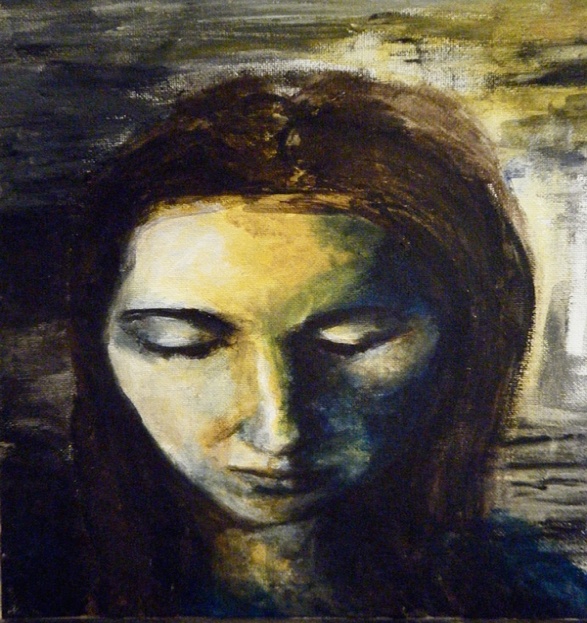 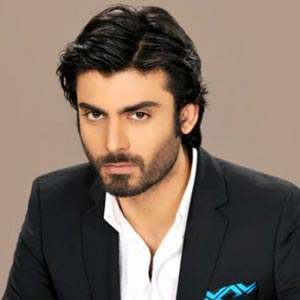 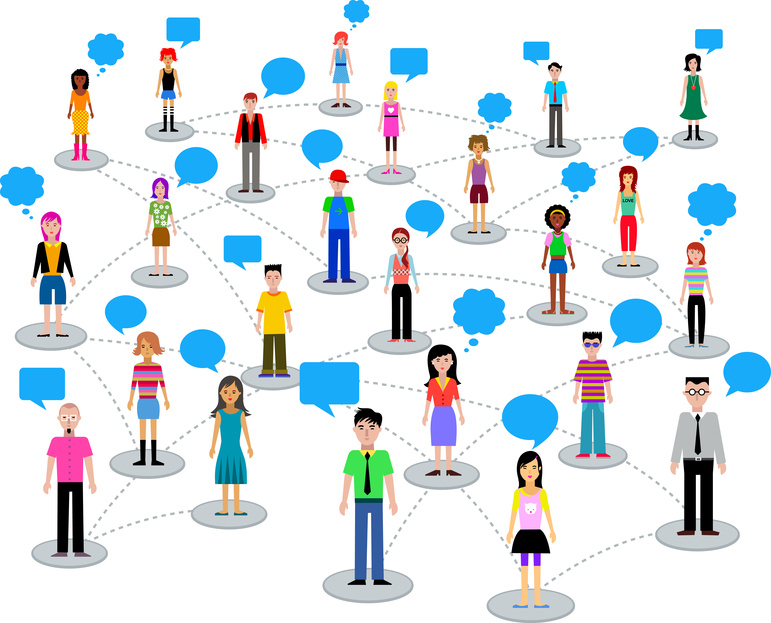 Integration and Social Interaction
Social empathy
Sense of belonging
Social interaction
Social roles
Connection with family, friends and society
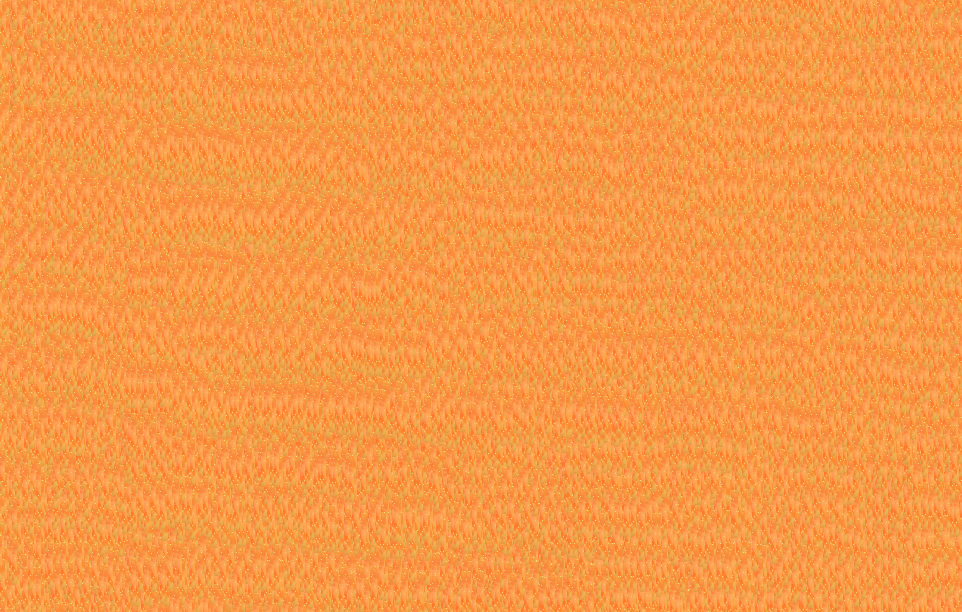 Entertainment
Relaxation
Escaping
Filling time
Enjoyment
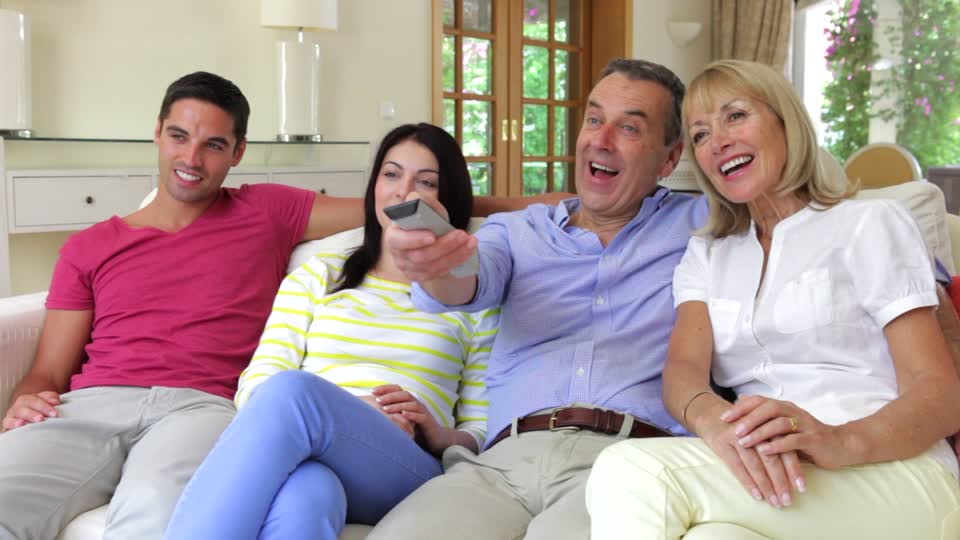 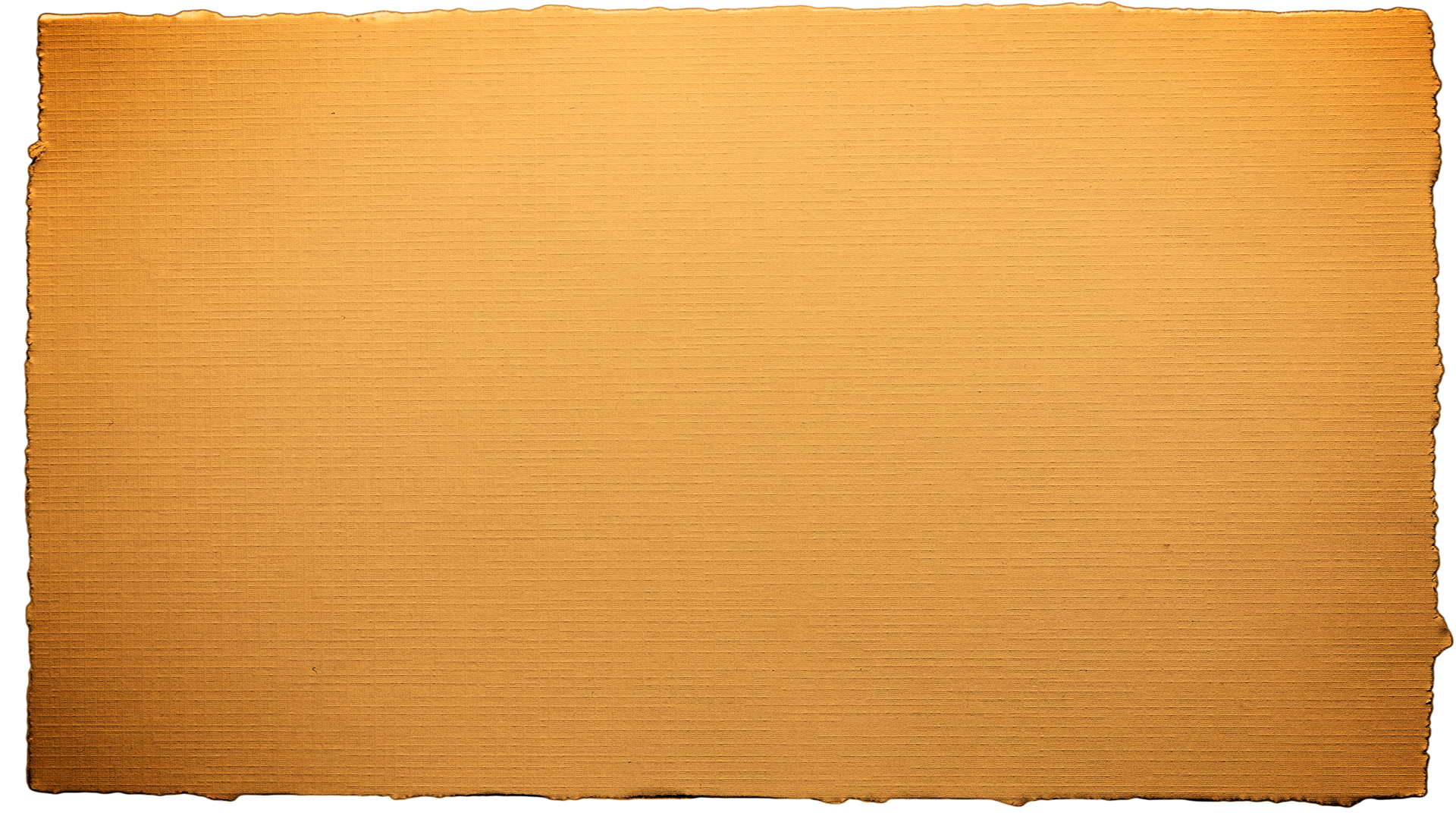 How are Media used in the Gratification Process?
Kim & Rubin 1997

Selectivity
Attention
Involvement
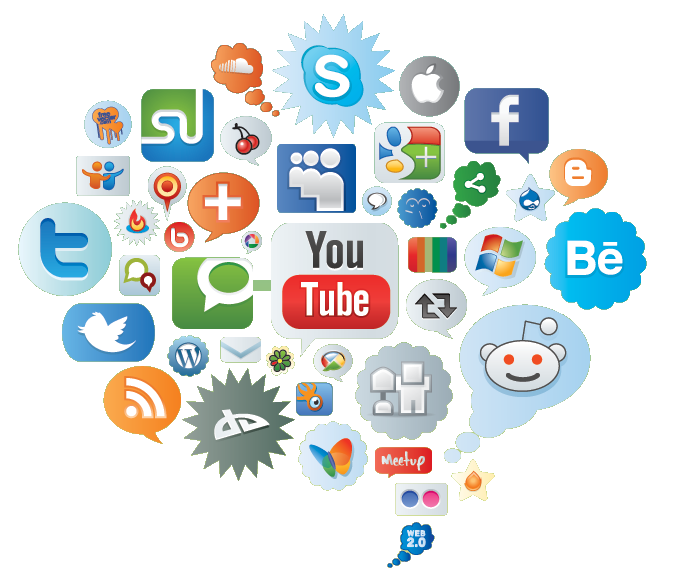 Modern Applications of U & G
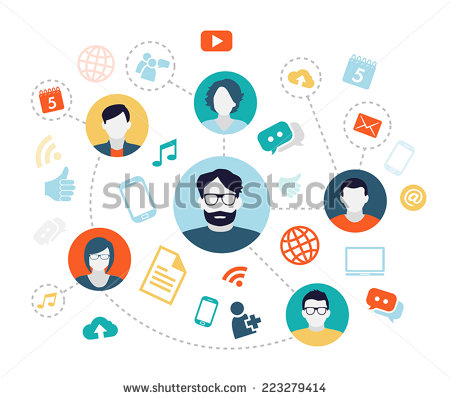 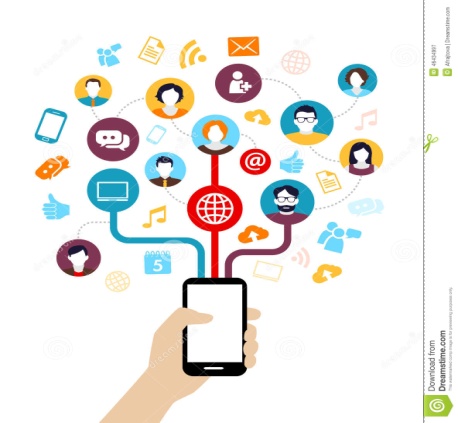 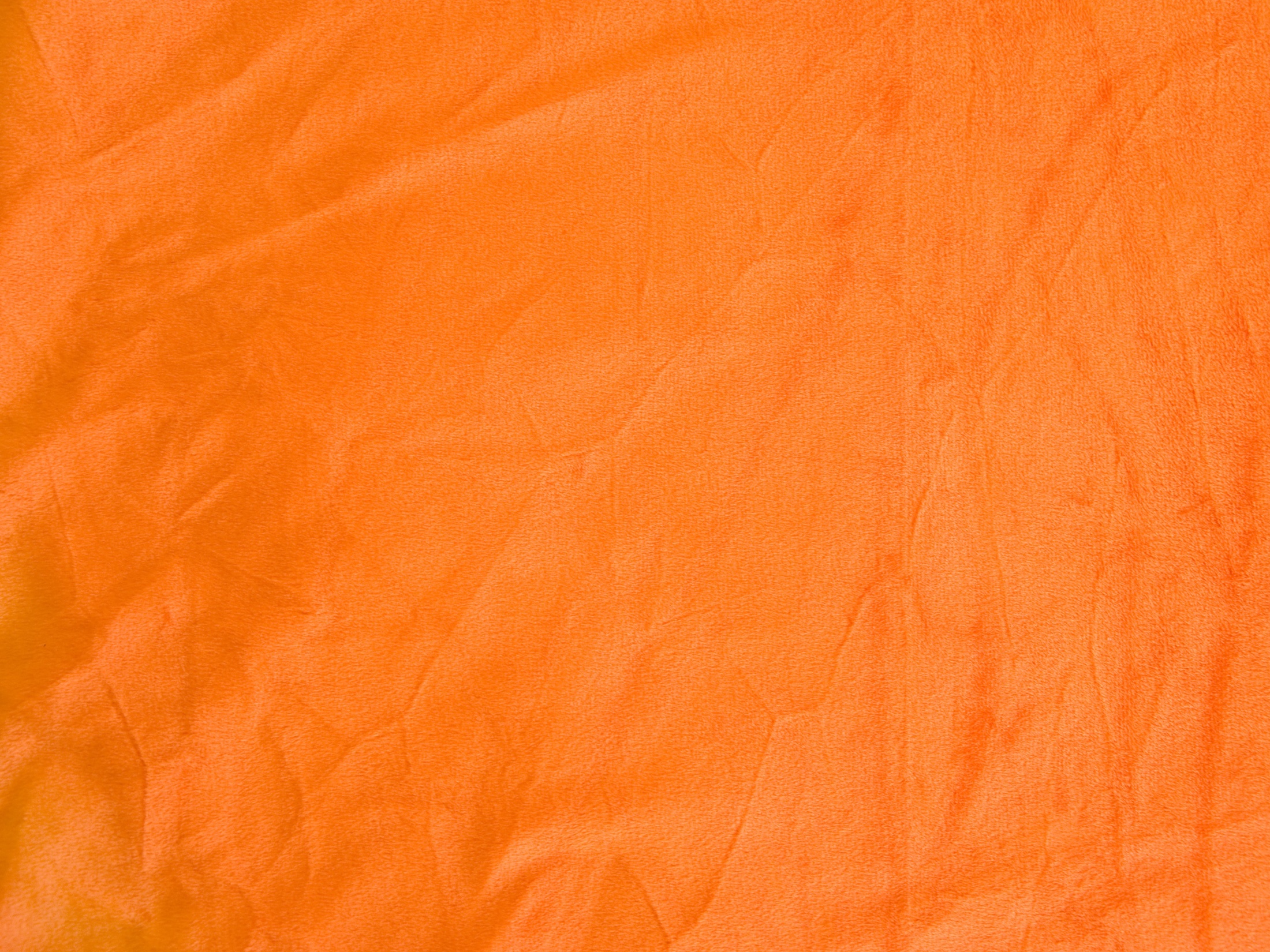 Criticism
People often do not select media willingly and independently
Audience- centered approach
Doubtful nature of the study
Individualistic
Attention towards media consumers